Practicable, workable, acceptable solutions for cybersecurity for connected vehicles through the use of CEN/ISO Standards
Bob Williams
Coordinator CEN TC278 WG17 / ISO TC204 WG19 Mobility Integretion
Convenor CEN TC278 WG15 eSafety
The following slides summarise work in recent years by CEN and ISO concerned with the exchange of data between ITS-stations
     (V><V, V><I, I><I ) in a flexible cybersecure paradigm
This paradigm is independent of the wireless carrier medium

The objective of this presentation is to summarise these documents to WP29 with the view that they may be useful tools for WP29 in its work
Documents ISO 21217, ISO 21177, ISO 21184*, ISO 21185 have been made available by CEN to WP29.
*Note: ISO 21184 is still working its way through the approval process
ISO 21177, ISO 21184, ISO 21185
The development of ISO 21177, ISO 21184, ISO 21185 were funded by EC via CEN PT 1605. 
and are consistent with European Commission’s Joint Research Council “Certificate Policy For Deployment and Operation of European Cooperative Intelligent Transport Systems (C-ITS”) May 2018.
ISO.EN 21184/ISO.EN 21185/ ISO.EN 21177 provide a secure framework for the definition  and management of data that recognises and accommodates differences between OEM proprietary systems. 
Works within the communications reference architecture (ISO 21217)  of nodes called “ITS station units” designed for deployment in intelligent transport systems (ITS) communication networks. 
Respects OEMs internal needs for private security of their EXVE’s, provides secure bridging mechanism and cybersecure data access.
Is independent of any one carrier medium and supports hybrid communications
CEN/TS 21177: Intelligent transport systems 
— ITS station security services for secure session establishment
 and authentication between trusted devices
This document contains specifications for a set of ITS station security services required to ensure the authenticity of the source and integrity of information exchanged between trusted entities:
devices operated as bounded secured managed entities, i.e. "ITS Station Communication Units" (ITS-SCU) and "ITS station units" (ITS-SU) specified in ISO 21217
between ITS-SUs (composed of one or several ITS-SCUs) and external trusted entities such as sensor and control networks
These services include authentication and secure session establishment which are required to exchange information in a trusted and secure manner.
These services are essential for many ITS applications and services including time-critical safety applications, automated driving, remote management of ITS stations (ISO 24102-2), and roadside / infrastructure related services.
This document is complemented by guidelines (contained in CEN/TR 21186-3) on how security for C-ITS can work in general for all communication types (broadcast information dissemination and unicast sessions), considering especially what is needed in the infrastructure in addition to the technical features implemented in ITS station units.
CEN/TS 21184: 
Cooperative intelligent transport systems 
— Global transport 
data management (GTDM) framework
This document specifies a "Global Transport Data Management" (GTDM) framework composed of
a global transport basic data model
a global transport function monitor data model
a global transport access control data model
to support data exchange between ITS-S application processes and correct interpretation of these data.
This document defines standardized data classes in a "Global Transport Data Format" (GTDF), and means for managing them.
Data exchange between ITS stations is specified based on messages composed of a global unique identifier and the associated data part. The format of the data part is specified by a globally unique identifier pointing to a configuration including instructions for correct interpretation of the data part.
Application and role-based access control to GTDF resources are specified in conformance with IEEE 1609.2 certificates.
The set of ITS-S facility layer services is described as an ITS-S capability conformant with ISO 24102-6, which is an optional feature.
CEN/TS 21185: Cooperative intelligent transport systems 
— Communication profiles
This document specifies a methodology to define ITS-S communication profiles (ITS-SCPs) based on standardized communication protocols to interconnect trusted devices. These profiles enable information exchange between such trusted devices, including secure low-latency information exchange, in different configurations. This document also normatively specifies some ITS-SCPs based on the methodology, yet without the intent of covering all possible cases, in order to exemplify the methodology.
Configurations of trusted devices for which this document defines ITS-SCP’s include the following units according to ISO 21217:
ITS station communication units (ITS-SCU) of the same ITS station unit (ITS-SU), i.e. station-internal communications specified e.g. in ISO 24102-4
an ITS-SU and an external entity such as a sensor and control network, or a service in the Internet
ITS-SUs
The specifications given in this document can be applied to secured and to unsecured communications, both in unicast and groupcast communications mode
ISO 21217:2014 Intelligent transport systems — 
Communications access for land mobiles 
 — Architecture
This International Standard describes the communications reference architecture of nodes called “ITS station units” designed for deployment in intelligent transport systems (ITS) communication networks. The ITS station reference architecture is described in an abstract way. While this International Standard describes a number of ITS station elements, whether or not a particular element is implemented in an ITS station unit depends on the specific communication requirements of the implementation.

This International Standard also describes the various communication modes for peer-to-peer communications over various networks between ITS communication nodes. These nodes may be ITS station units as described in this International Standard or any other reachable nodes.

This  International  standard  specifies  the  minimum  set  of  normative  requirements  for  a  physical instantiation of the ITS station based on the principles of a “bounded secured managed domain”.
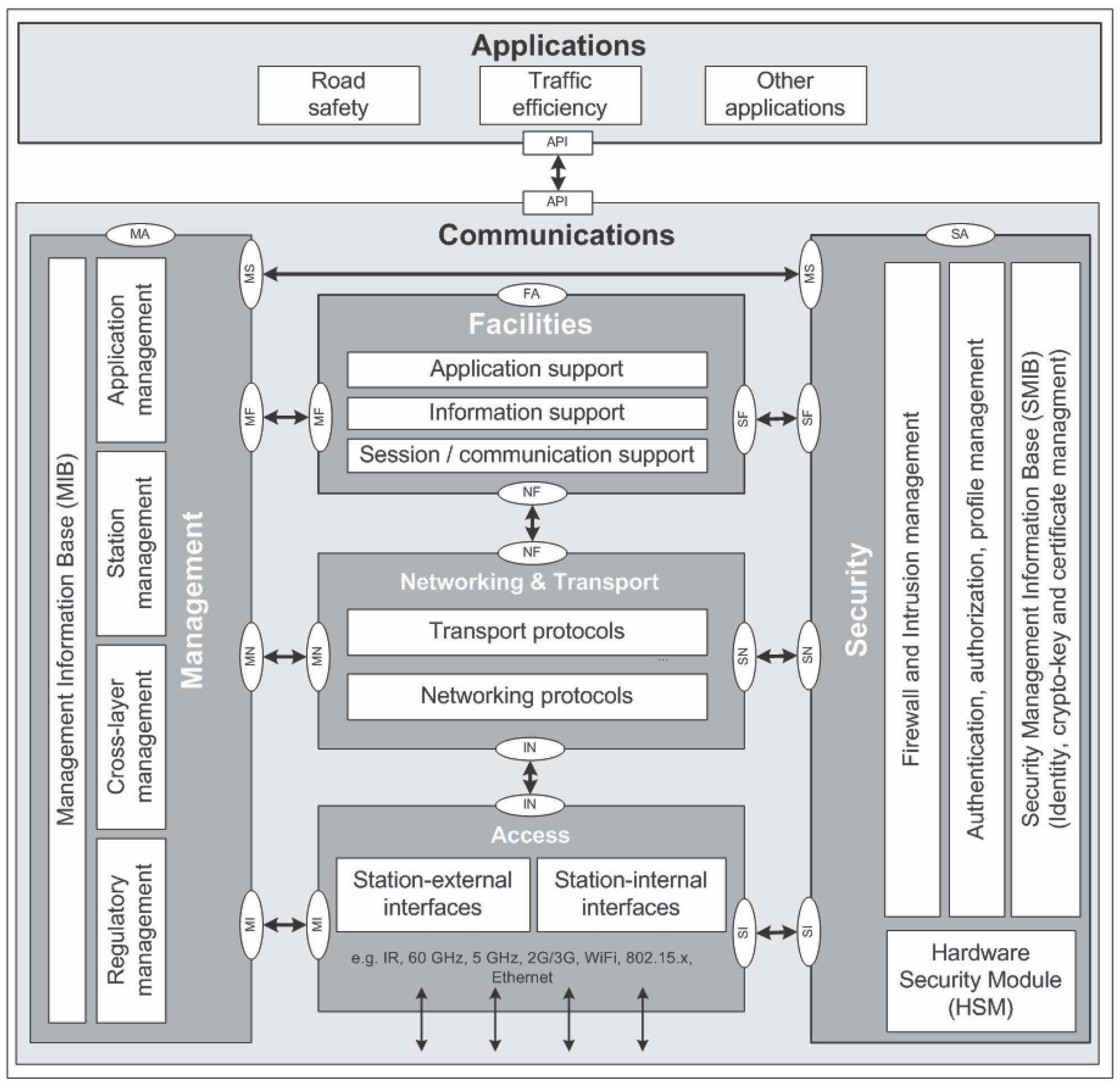 Overview of relevant standards for C-ITS
The following figure provides an overview of relevant standards for C-ITS.
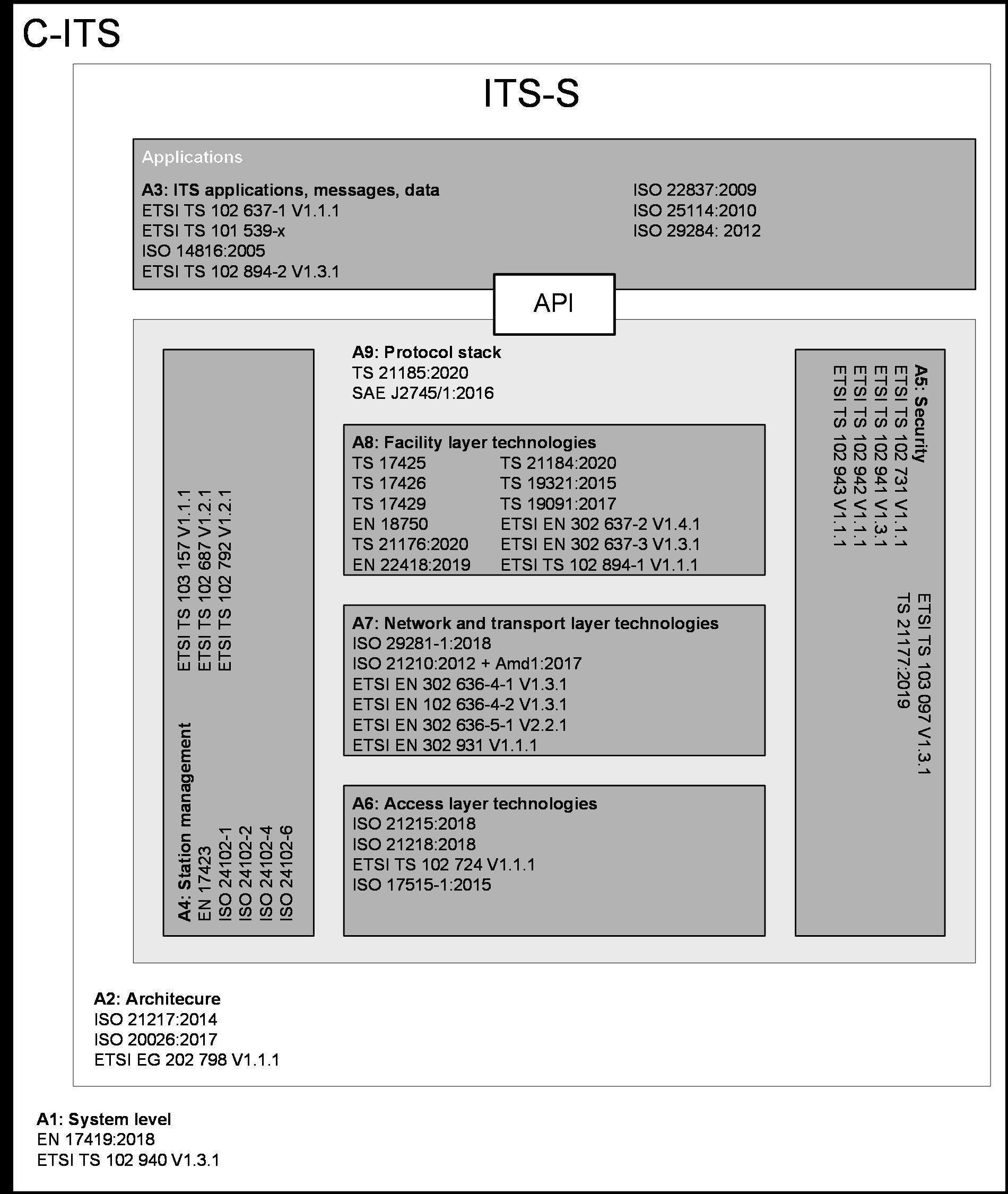 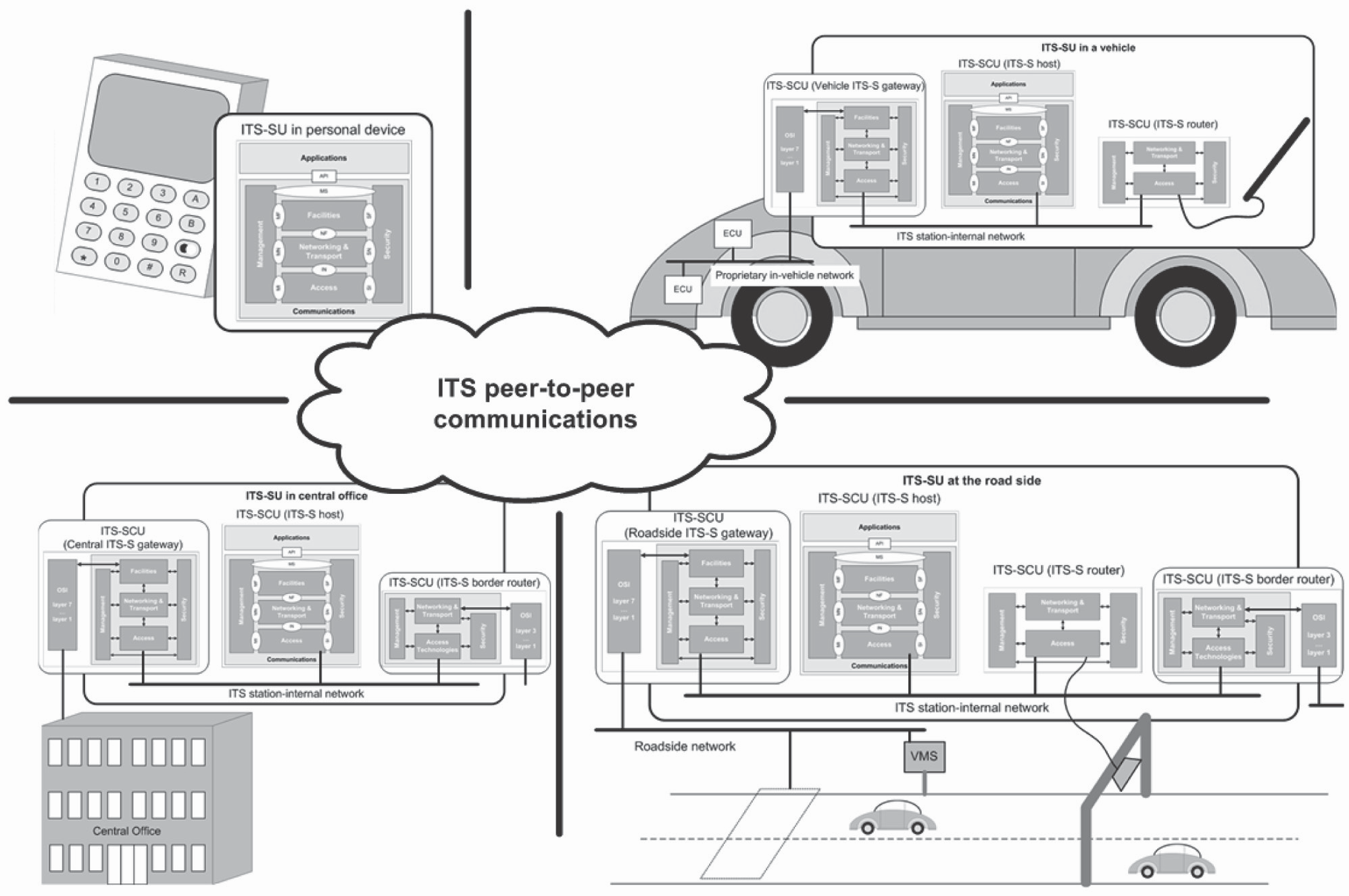 Figure 25 — Typical implementations of ITS station units
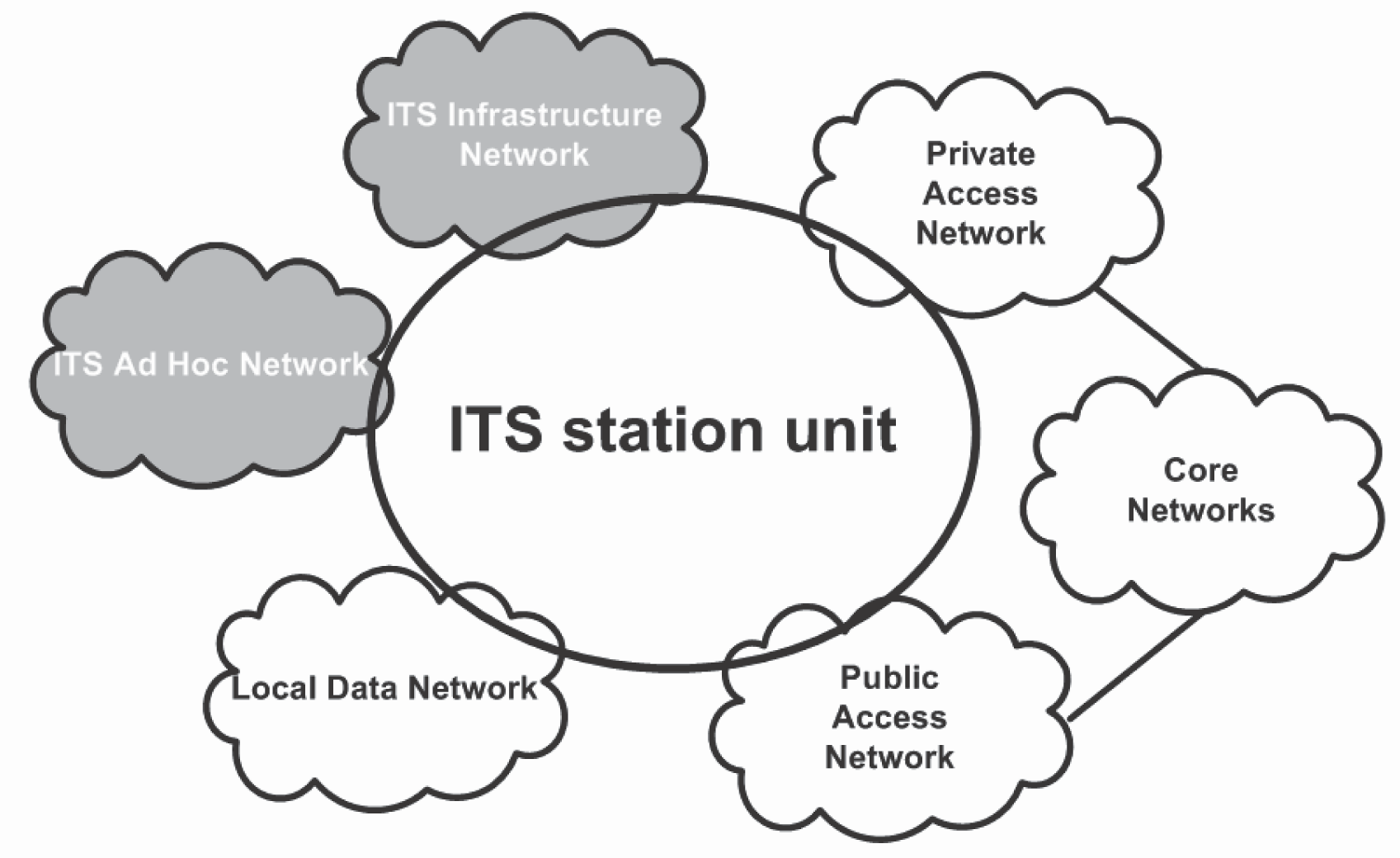 Figure 2 — Networking view of ITS communications
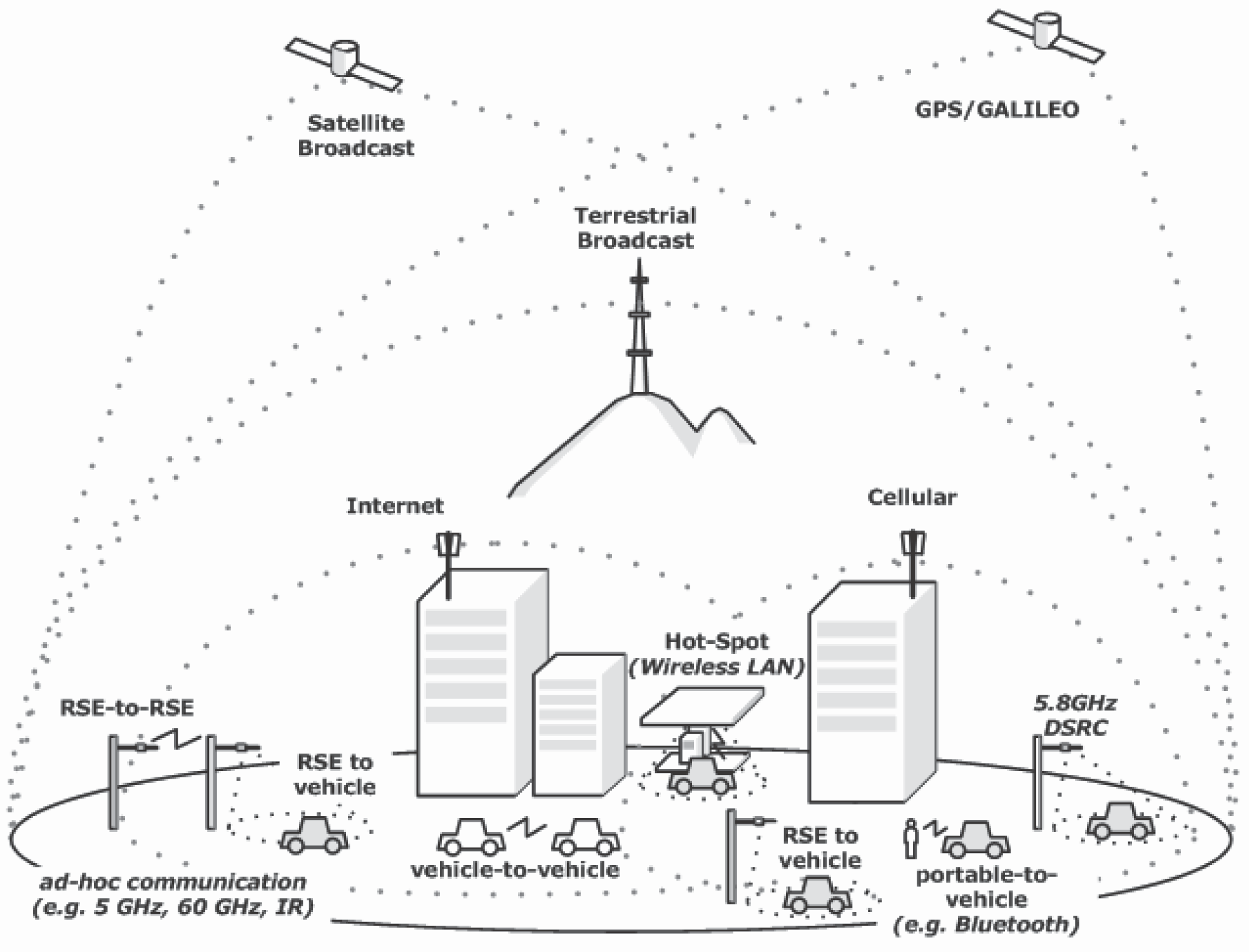 Examples of ITS communications
Conclusion
ISO.EN 21184/ISO.EN 21185/ ISO.EN 21177 provide a secure framework for the definition  and management of data that recognises and accommodates differences between OEM proprietary systems. 
supported and funded by EC via CEN PT 1605 -consistent with EC Joint Research Council “Certificate Policy For Deployment and Operation of European Cooperative Intelligent Transport Systems (C-ITS”) May 2018 
Respects OEMs internal needs for private security of their EXVE’s, provides secure bridging mechanism and cybersecure data access
Questions
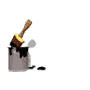 Bob Williams & Scott Cadzow
bw_csi@fastmail.fm
scott@cadzow.com